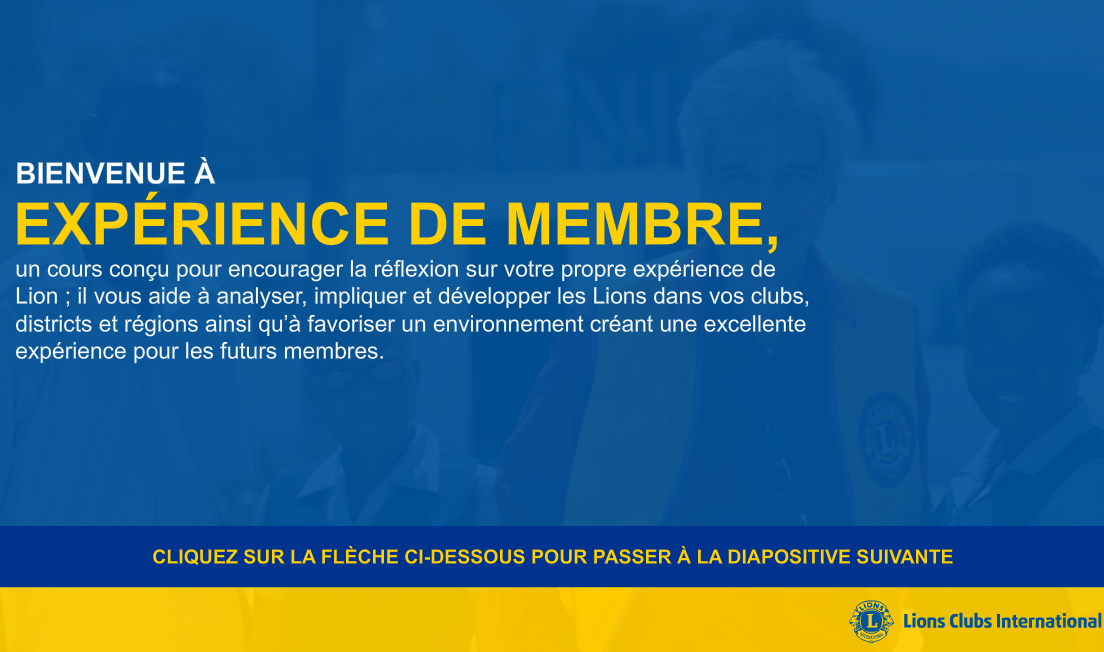 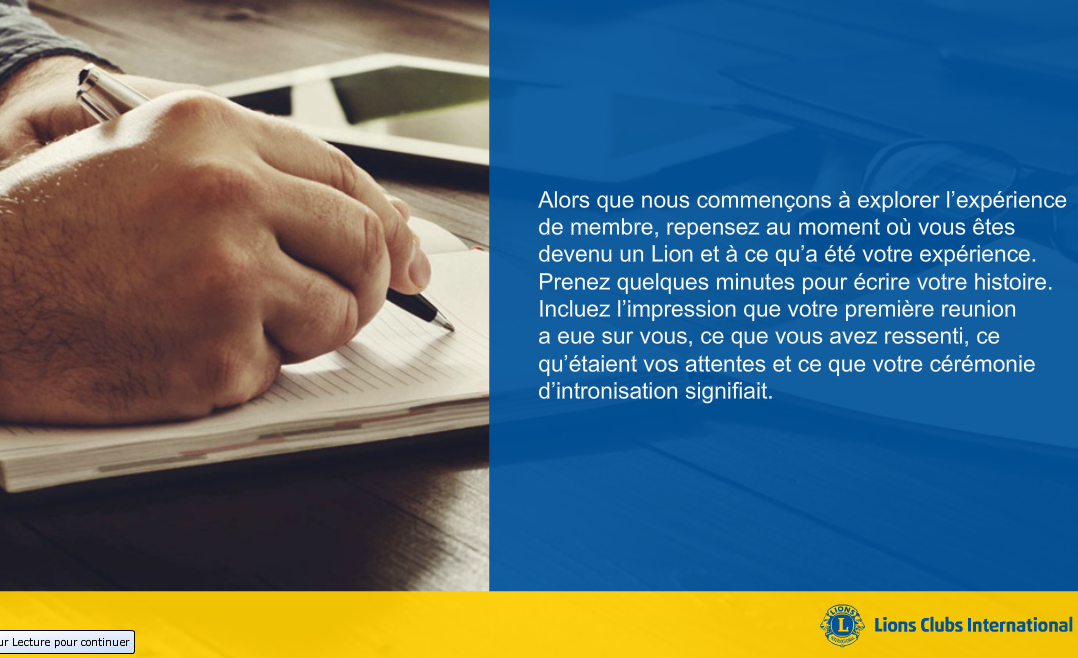 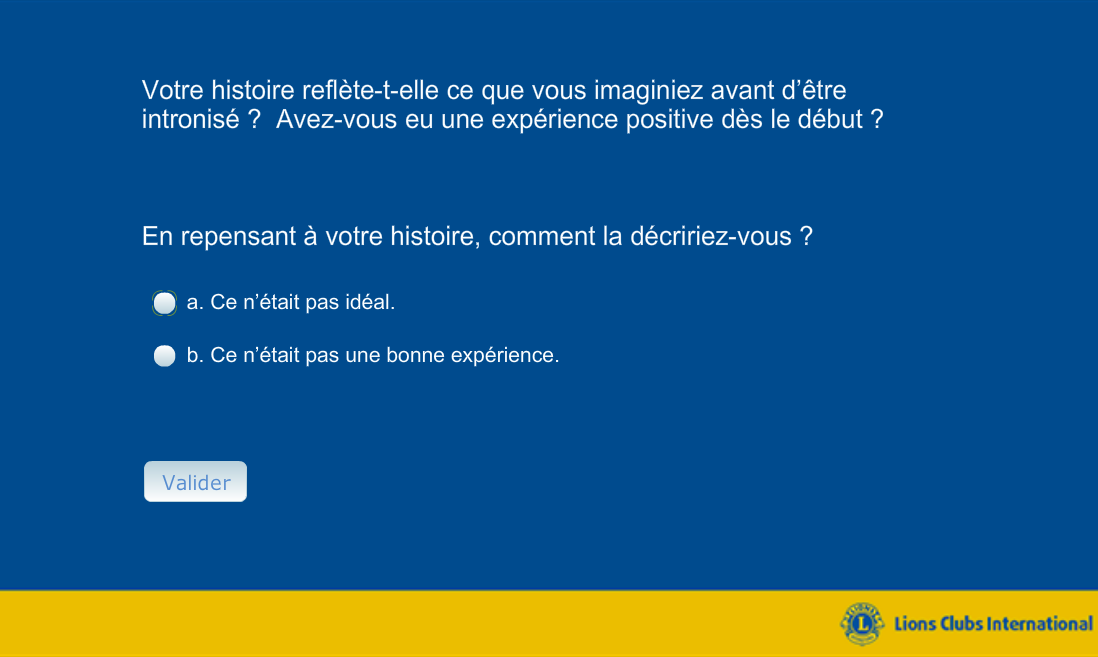 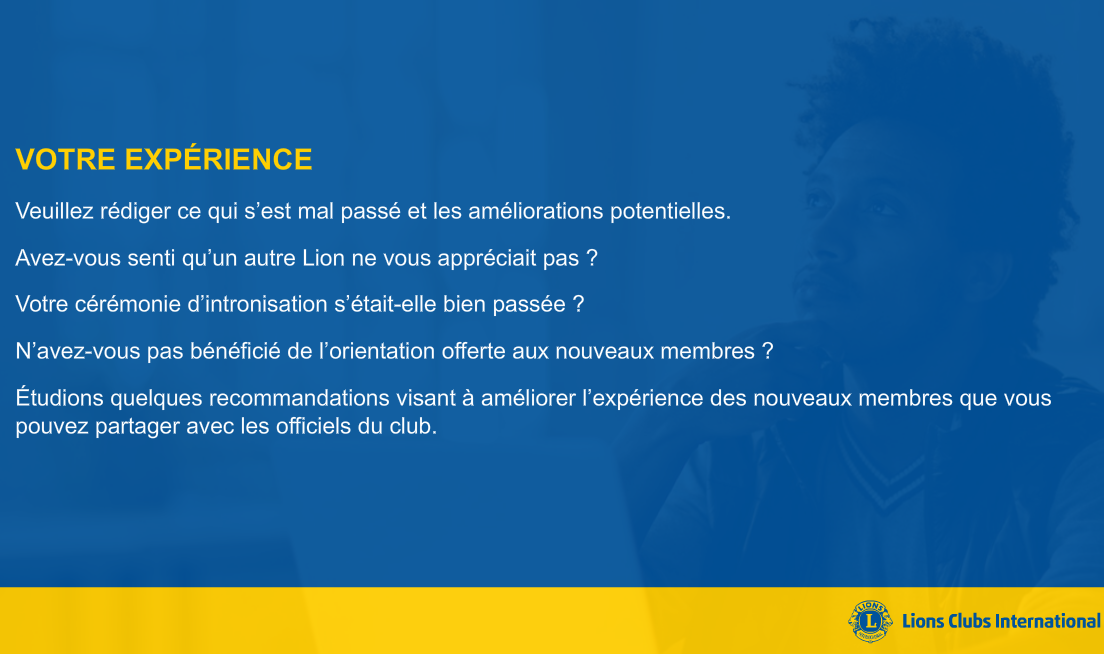 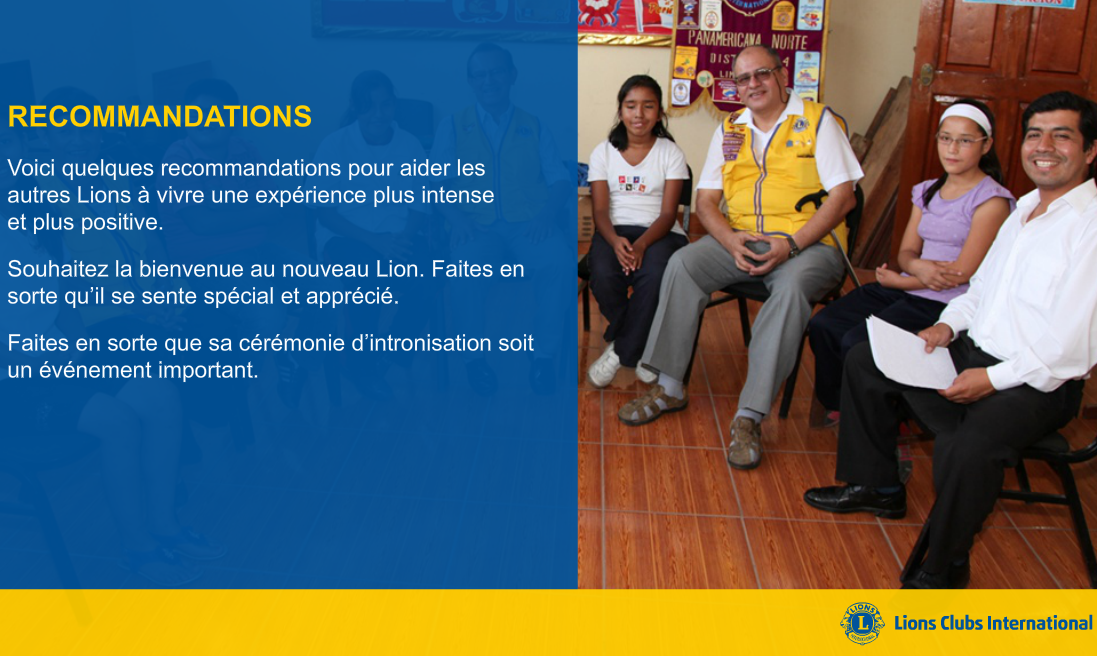 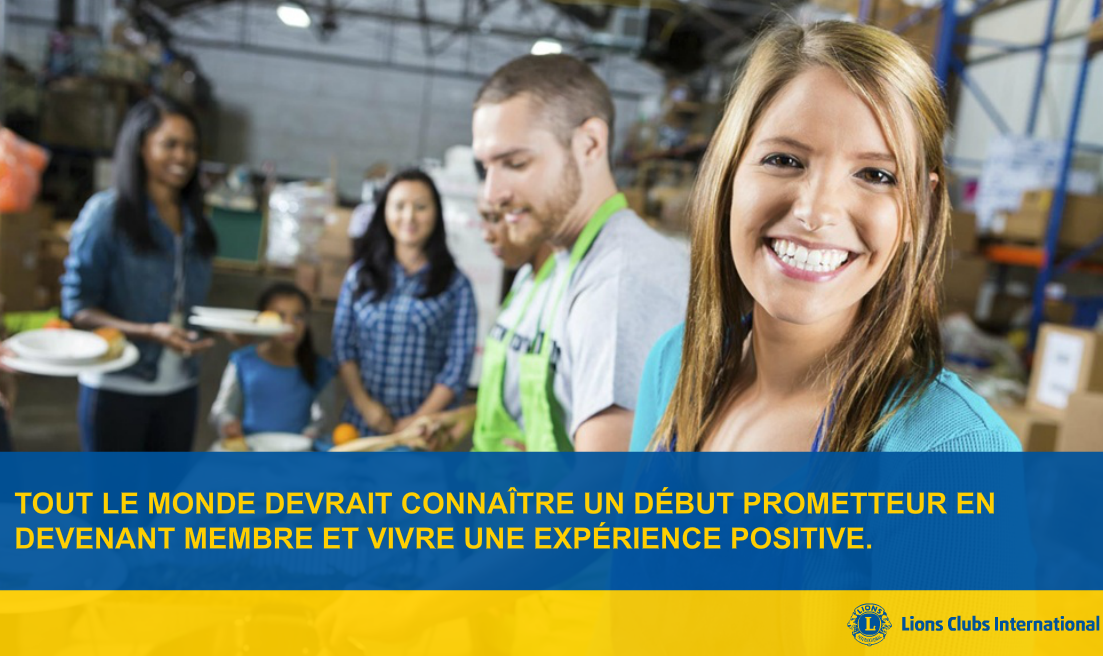 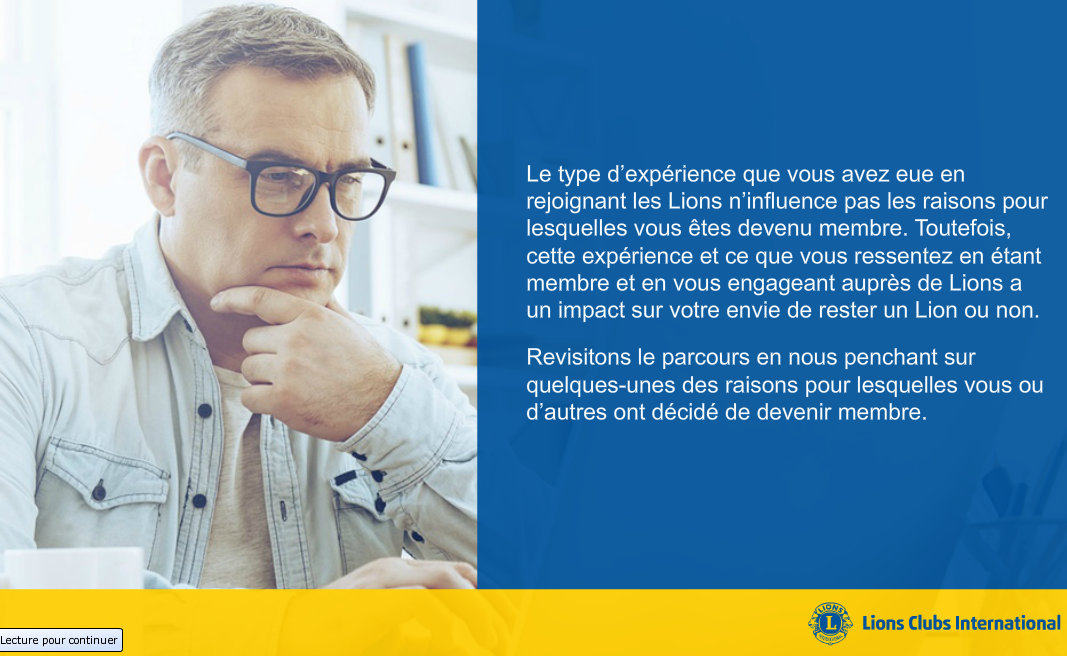 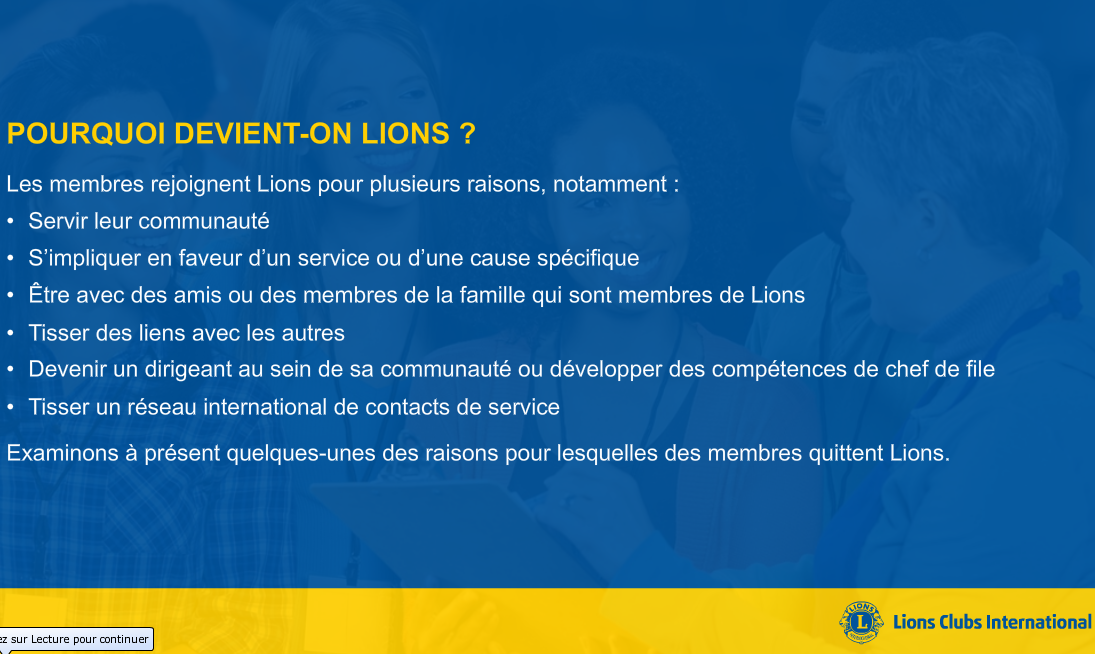 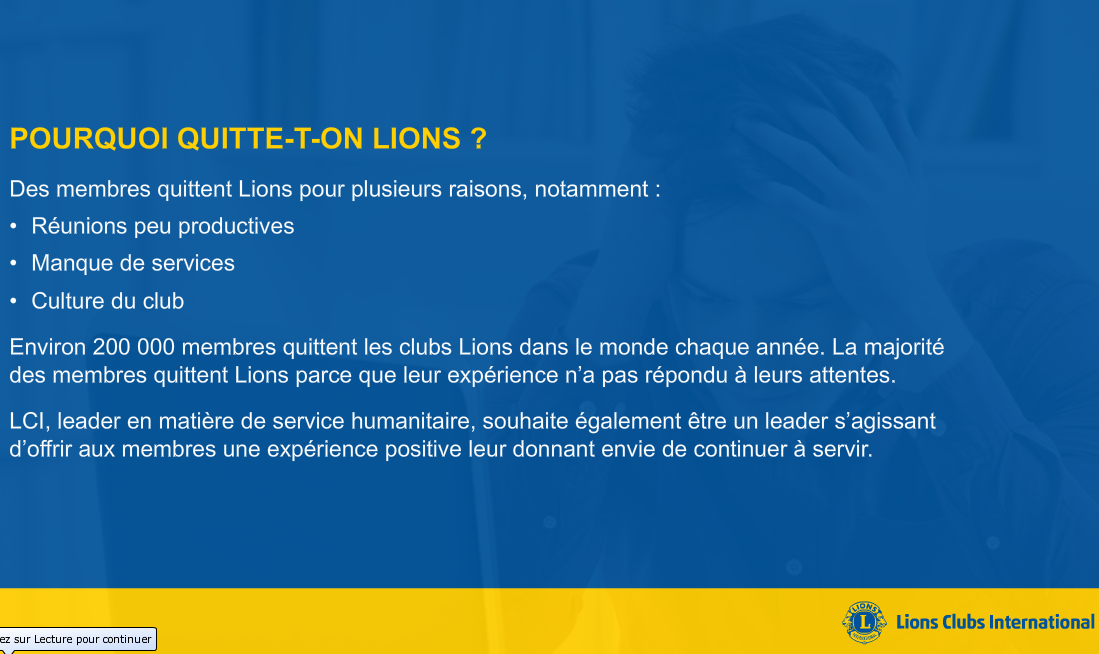 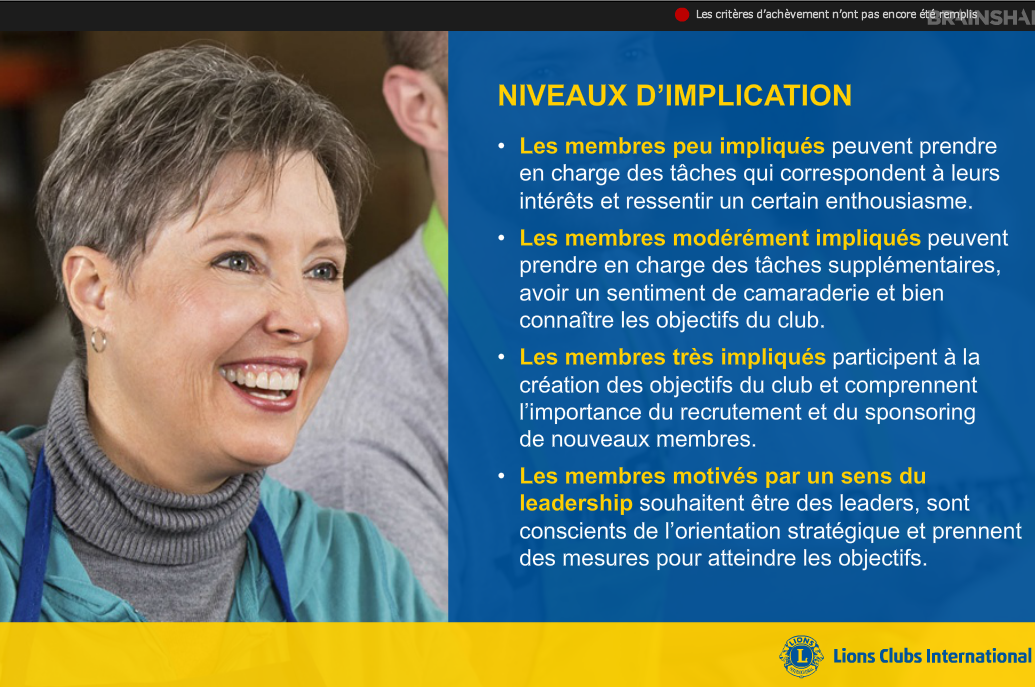 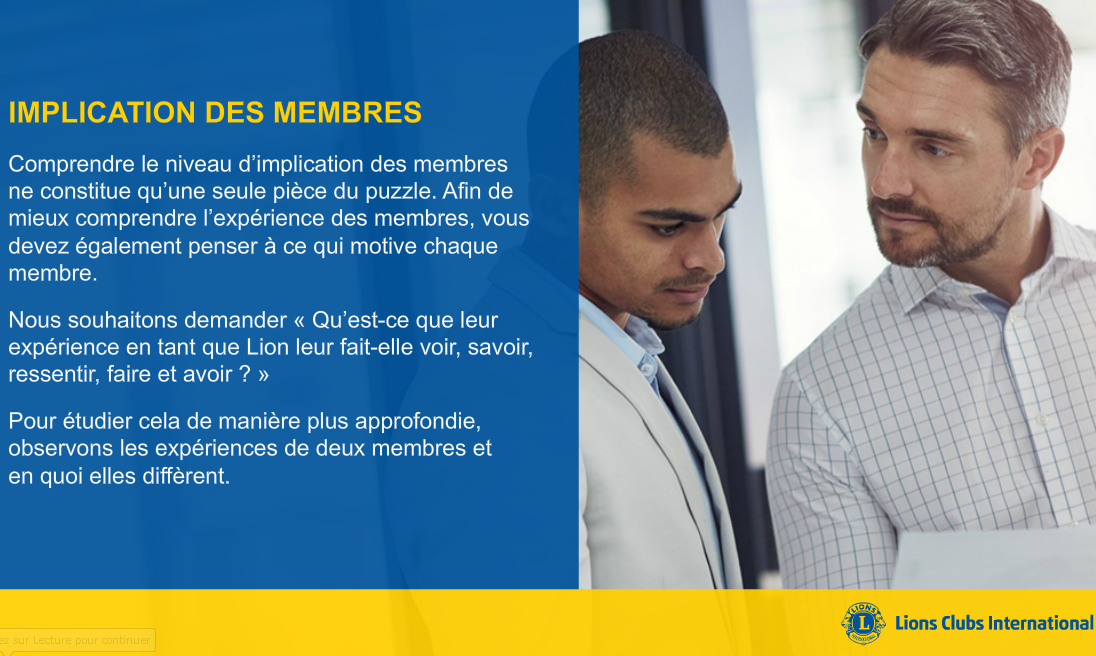 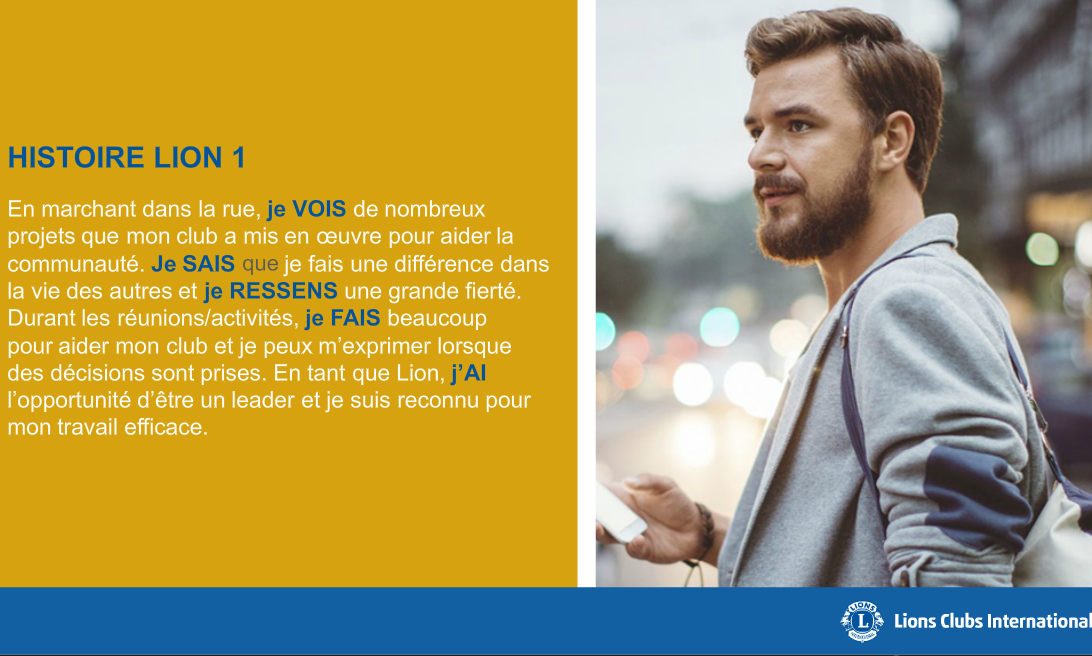 Question
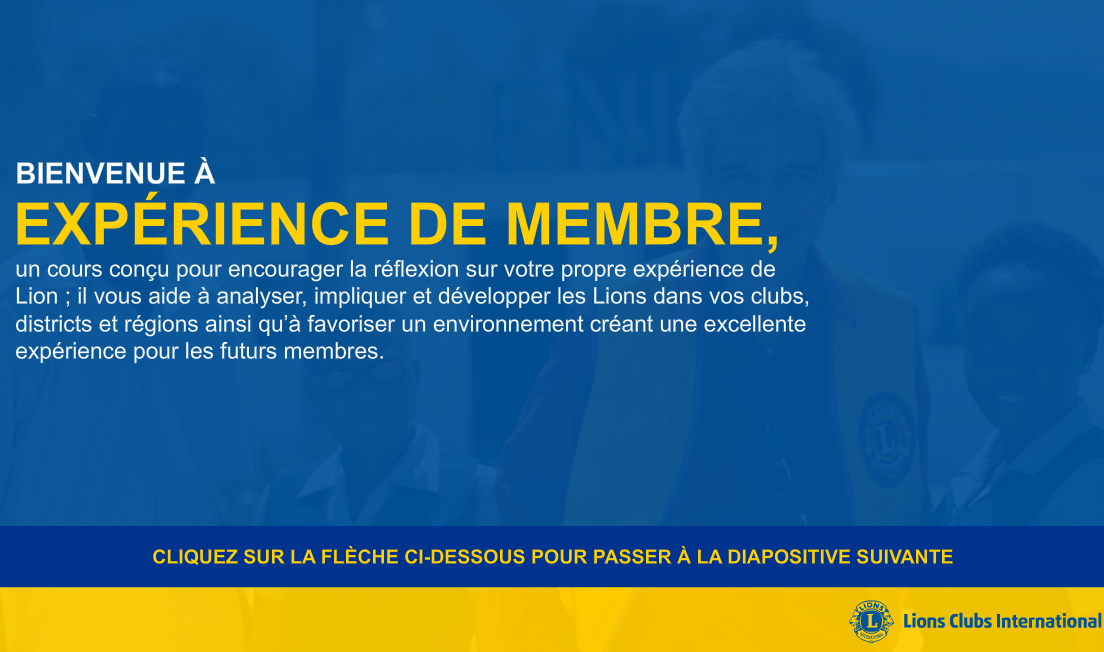 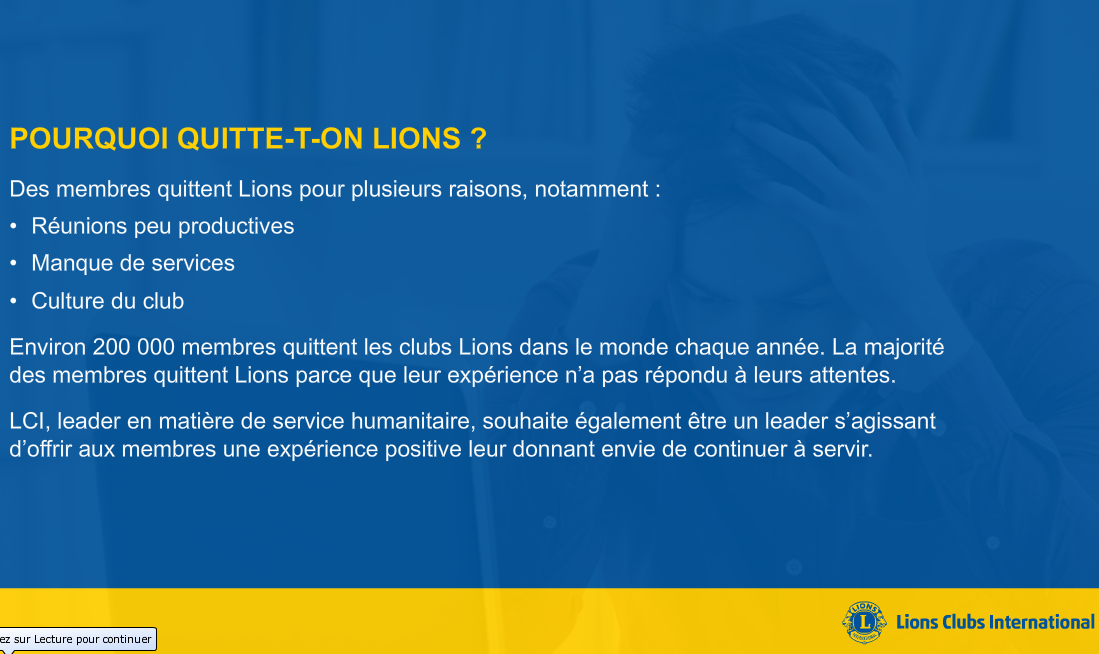